SKŁADNIKI MINERALNE REGULUJĄCE
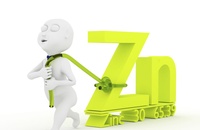 CYNK Zn
organizm dorosłego człowieka zawiera ok. 2 g cynku, z czego około 60% znajduje się w mięśniach szkieletowych, około 30% w kościach, a 4-6% w skórze i włosach. 
wchodzi w skład wielu enzymów biorących udział w syntezie różnych składników tkanki kostnej
bierze udział w przemianach białek, tłuszczów i węglowodanów, a także przemianach energetycznych w organizmie. 
uczestniczy w procesach podziału komórek, syntezie kwasów nukleinowych, białek.
cynk jest niezbędny do produkcji i/lub dla właściwego funkcjonowania wielu hormonów organizmu człowieka m.in. insuliny i tyroksyny. 
cynk odpowiada za utrzymanie stabilności błon komórkowych, odczuwanie smaku i zapachu, metabolizm alkoholu, obronę immunologiczną organizmu
Niedobór cynku
Nadmiar cynku
Zahamowanie wzrostu
Karłowatość
Niedorozwój gruczołów płciowych
Zmiany skórne  - rumień skórny
Utrata apetytu – utrata smaku i węchu
Wypadanie włosów
Zmniejszenie odporności
Gorsze gojenie się ran
Kurza ślepota
Zaburzenie pracy przewodu pokarmowego
Wymioty
Zmniejszenie zawartości Fe i Cu we krwi
ŹRÓDŁA CYNKU W ŻYWNOŚCI
Mięso i jego przetwory
Mleko i jego przetwory
Produkty zbożowe z pełnego ziarna
Nasiona roślin strączkowych

Zalecana norma spożycia Zn:
dla kobiet 8 mg
dla mężczyzn 11 mg
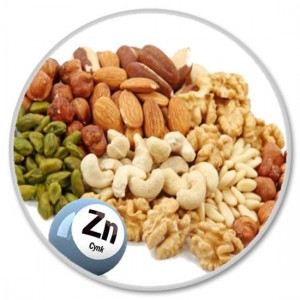 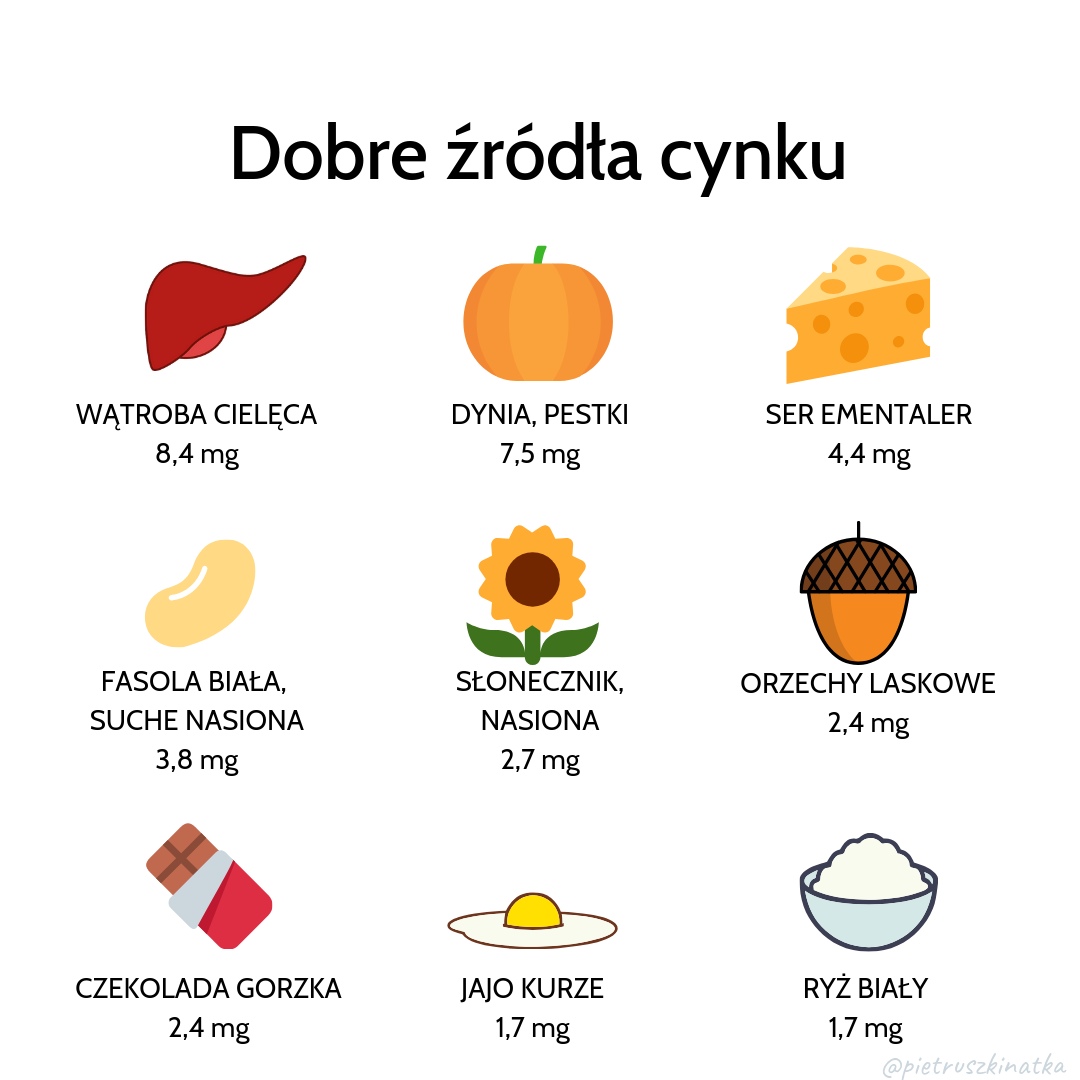 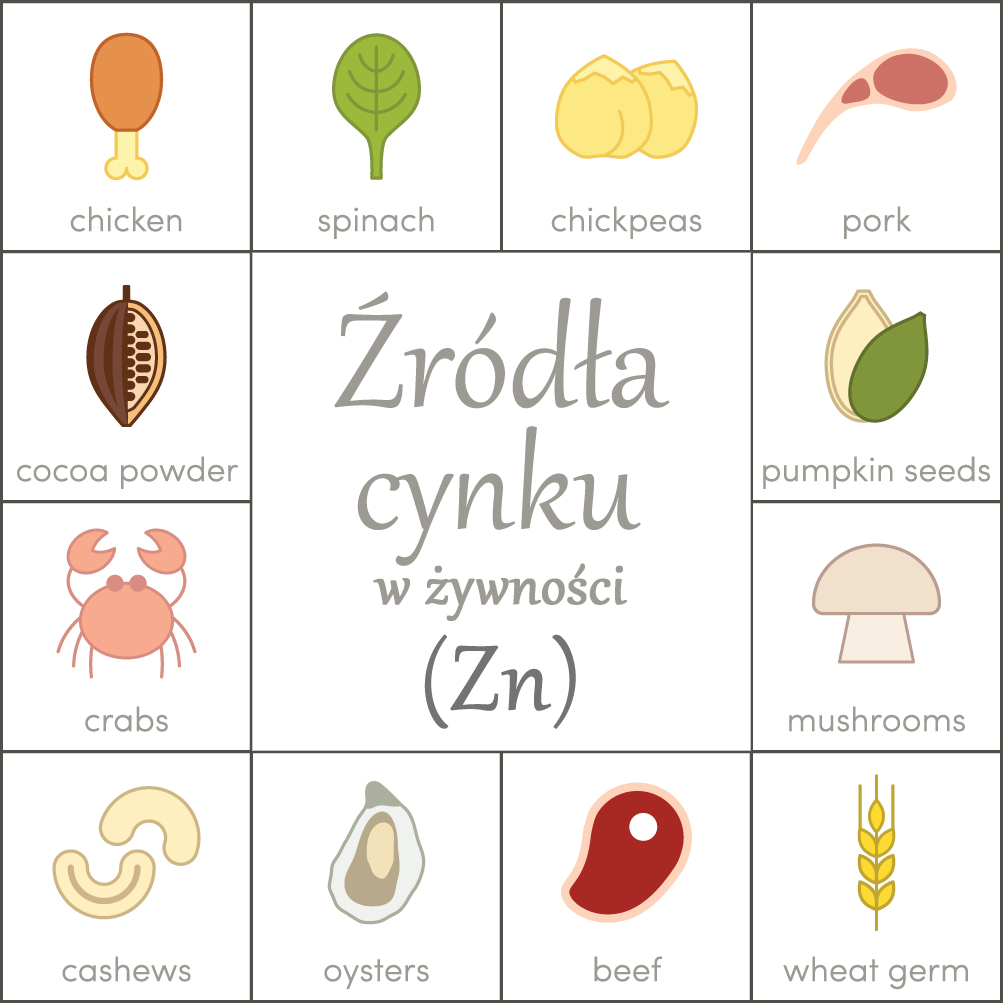 SELEN Se
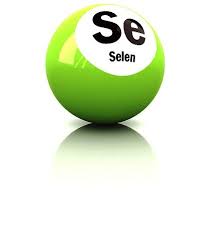 Selen pełni rolę biologicznego przeciwutleniacza, chroniąc organizm przed toksycznym działaniem nadtlenków i metali ciężkich (kadmu, rtęci).
W wielu reakcjach biochemicznych współdziała z witaminą E.
Bierze udział w przemianach hormonów tarczycy .
Jako przeciwutleniacz zapobiega chorobom układu krążenia oraz nowotworom
Zapotrzebowanie na selen człowieka dorosłego wynosi 55 μg
Niedobór selenu
Nadmiar selenu
zahamowania wzrostu u dzieci
ryzyka rozwoju chorób nowotworowych 
ryzyka zachorowania na choroby układu krążenia
rozwoju chorób degeneracyjnych mózgu
Nadmierne spożycie tego składnika może prowadzić do zatrucia, czyli tzw. selenozy. Objawy:
zmiany skórne
utrata włosów i paznokci
zapalenie wielonerwowe
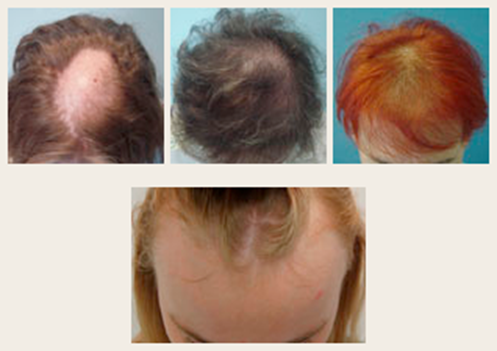 ŹRÓDŁA SELENU W ŻYWNOŚCI
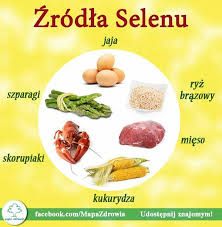 Najwięcej selenu spożywanego z dietą pochodzi z:
mięsa i jego przetworów
mleka i jego przetworów
ryb
jaj
produktów zbożowych
Bogatym źródłem tego składnika są:
drożdże piekarnicze
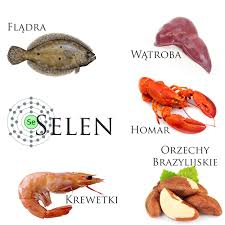 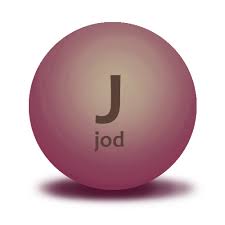 JOD I
Ciało dorosłego człowieka zawiera 10-20 mg jodu, z czego 70-80% jest zlokalizowane w tarczycy. 
Jod jest pierwiastkiem niezbędnym do produkcji hormonów tarczycy: tyroksyny  i trijodotyroniny. 
Od zawartości hormonów tarczycy zależy wiele funkcji organizmu:
prawidłowy rozwój i funkcjonowanie układu nerwowego
przebieg przemian energetycznych organizmu
prawidłowe wydzielanie hormonów płciowych
SKUTKI NIEDOBORU JODU
Niedoczynność tarczycy i zbyt mała produkcja hormonów
Powiększenie tarczycy tzw. wole
Opóźnienie rozwoju fizycznego i psychicznego
Zaburzenia rozrodczości
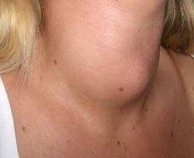 ŹRÓDŁA JODU W ŻYWNOŚCI
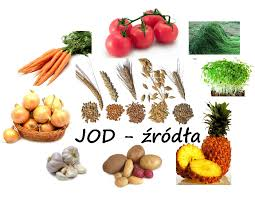 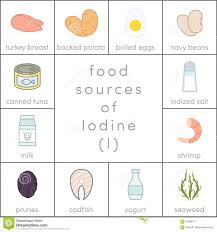 Ryby i owoce morza
Mleko i jego przetwory
Woda pitna
Zalecana norma spożycia jodu dla ludzi dorosłych – 150 μg.
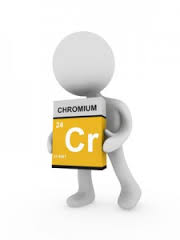 CHROM Cr
Obniża poziom glukozy i cholesterolu we krwi
Zmniejsza łaknienie na słodycze
Redukuje ilość tkanki tłuszczowej, a powoduje przyrost tkanki mięśniowej
SKUTKI NIEDOBORU CHROMU
Zaburzenia przemiany glukozy prowadzące do rozwoju cukrzycy oraz choroby niedokrwiennej serca.
Objawy:
nerwowość
depresja
drętwienie i mrowienie palców
zaburzenia ruchowe
ŹRÓDŁA CHROMU W ŻYWNOŚCI
Małże, ostrygi, krewetki
Orzechy
Daktyle
Gruszki
Pomidory, brokuły
Mąka razowa
Mięso wołowe i wieprzowe
Grzyby
Kukurydza
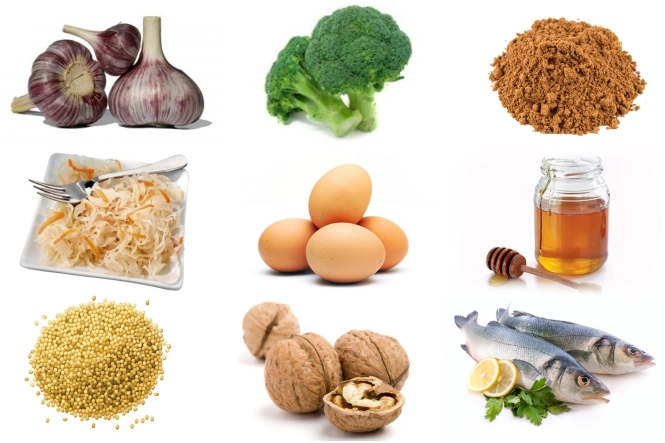 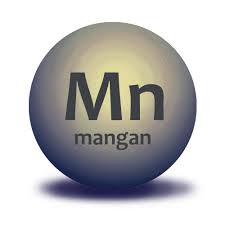 MANGAN Mn
Jest aktywatorem enzymów biorących udział w przemianach białek i cukrów
Uczestniczy w likwidacji wolnych rodników
Jest niezbędny w procesie wytwarzania chrząstek
Decyduje o stanie tkanki kostnej i łącznej
SKUTKI NIEDOBORU MANGANU
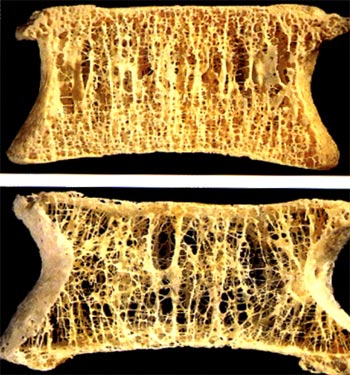 Odwapnienie kości
Wzrost stężenia cholesterolu i glukozy we krwi
Zaburzenia neurologiczne
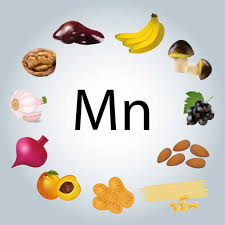 ŹRÓDŁA MANGANU W ŻYWNOŚCI
Pieczywo razowe
Kasza gryczana
Suche nasiona roślin strączkowych
Orzechy
Herbata
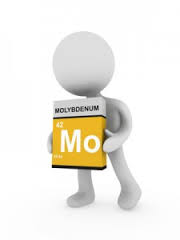 MOLIBDEN Mo
Jest składnikiem enzymów uczestniczących w powstawaniu kwasu moczowego
Pełni rolę w zapobieganiu próchnicy zębów i zmianom w układzie kostnym
Jako składnik enzymów uczestniczy w syntezie hemoglobiny
SKUTKI NIEDOBORU MOLIBDENU
Bóle głowy
Brak orientacji
Śpiączka
Wymioty
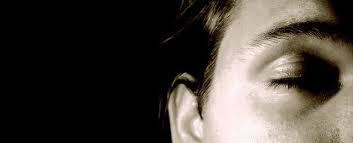 ŹRÓDŁA MOLIBDENU W ŻYWNOŚCI
Mleko i jego przetwory
Drożdże
Wątroba
Nasiona roślin strączkowych
Kasza gryczana
Ryż
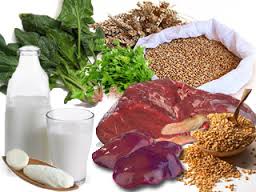